Endosymbiotic Theory Evidence
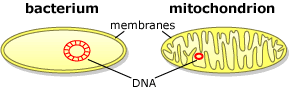 Mitochondria and chloroplasts have their OWN DNA (mtDNA & cpDNA) which is separate from the nuclear DNA. This DNA is inherited maternally (from the mother’s egg).
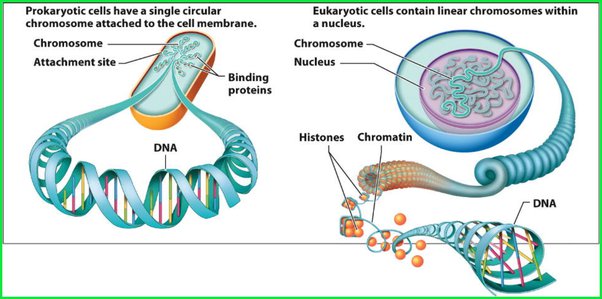 Eukarotic nuclei contain linear DNA. Prokaryotic cells have circular DNA. mtDNA and cpDNA is also circular!
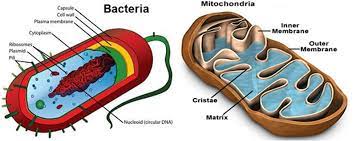 Mitochondria and chloroplasts are the same size as prokaryotic cells.
Mitochondria and chloroplasts reproduce by the process binary fission, which is how prokaryotes reproduce.
Mitochondria and chloroplasts have a double lipid bilayer. This can be explained by a prokaryote being enveloped by another organism and forming a vesicle within it.